Выпускники на российском рынке труда: конкуренция за рабочую силу
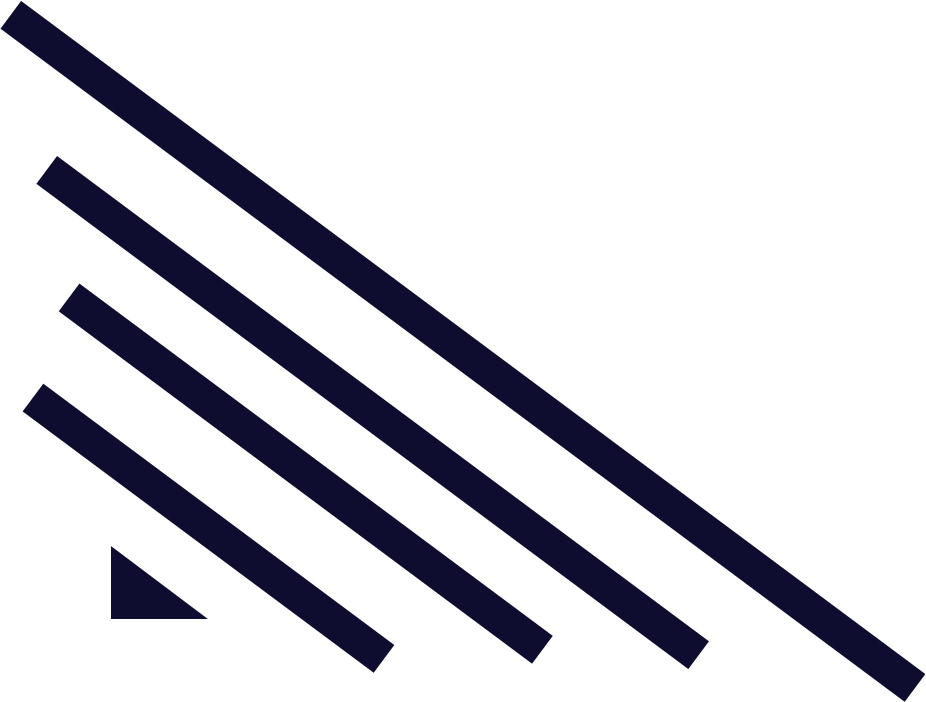 Подготовлено Лабораторией исследований рынка труда
2023 г.
Особенности российского рынка труда
Динамика уровней безработицы, 2005-2022 гг., %
1. Низкий уровень безработицы (абсолютный минимум в 2022 г. – 3,9%), стабильная занятость и умеренное реагирование на экономические шоки
Численность населения РФ по полу и возрасту на 01.01.2022 г., чел.
2. Отрицательное влияние демографических трендов на производительность
Сокращение доли молодежи в населении
Значимое сокращение доли занятых до 30 лет (примерно на 8 п.п.) в скором времени может привести к потерям производительности
Сокращение числа выпускников высшего образования
При этом увеличение численности выпускников старших возрастных когорт
Источник: Росстат
Численность приёма в образовательные организации ВО и СПО, тыс. чел.
Образовательные тренды
1. Рост популярности среднего профессионального образования среди абитуриентов и сокращение числа поступающих на программы высшего образования
За последние 15 лет численность приема в организации ВО сократилась на 44%
Численность приема на программы подготовки специалистов среднего звена увеличилась на 22%
Количество выпускников ВО и СПО Красноярского края, чел.
2. При этом около 30% выпускников СПО продолжают дальнейшее обучение в организациях ВО
3. Подготовка квалифицированных рабочих и служащих снизилась до минимума (до 210 тыс. чел. на 2022 г.)
Источник: статистические формы ВПО-1 и СПО-1, мониторинг трудоустройства выпускников, Лаборатория исследований рынка труда, 2023 г.
Образовательные предпочтения выпускников 2021 г. Красноярского края
Распределение выпускников 2021 г. Красноярского края по укрупненным направлениям подготовки, %
Направления подготовки с наибольшей долей выпускников 2021 г. Красноярского края
Бакалавриат/специалитет
Экономика и управление – 15% 
Образование – 12%
Клиническая медицина – 7%
Техносферная безопасность – 6%
Сельское, лесное и рыбное хозяйство – 6%
Магистратура
Образование – 15% 
Экономика и управление – 14%
Информатика и вычислительная техника – 10%
Сельское, лесное и рыбное хозяйство – 6%
Управление в технических системах – 5%
Среднее профессиональное образование
Техника и технологии наземного транспорта – 14% 
Машиностроение – 9%
Экономика и управление – 8% 
Техника и технологии строительства – 7% 
Юриспруденция – 7%
Источник: Мониторинг трудоустройства выпускников, Лаборатория исследований рынка труда, 2023 г.
*Информация о выпускниках магистратуры медицинских направлений и СПО математических направлений отсутствует
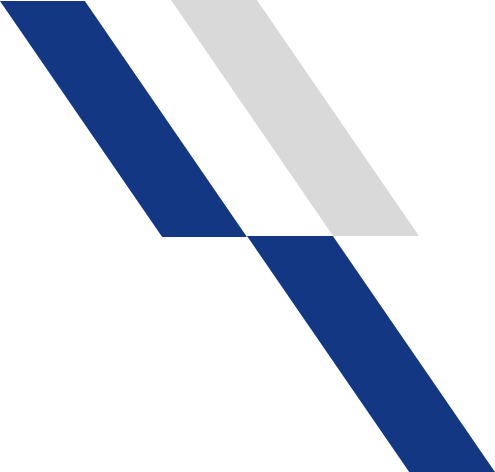 Заработные платы выпускников 2021 г. Красноярского края
Средние заработные платы выпускников 2021 г. Красноярского края в разрезе укрупненных направлений подготовки, тыс. руб.
Средние з/п выпускников 2021 г. 
Красноярского края
Бакалавриат/специалитет – 54,0 тыс. руб.
Магистратура – 68,0 тыс. руб.
СПО – 43,7 тыс. руб.
Средние з/п выпускников 2021 г. в России
Бакалавриат/специалитет – 52,6 тыс. руб.
Магистратура – 70,8 тыс. руб.
СПО – 37,7 тыс. руб.
Источник: Мониторинг трудоустройства выпускников, Лаборатория исследований рынка труда, 2023 г.
*Информация о выпускниках магистратуры медицинских направлений, искусства и культуры и СПО математических направлений отсутствует
Отраслевое распределение выпускников 2021 г. Красноярского края
Бакалавриат/специалитет
Магистратура
СПО
Образование – 42,4 тыс. руб.
Обрабатывающие производства – 61,7 тыс. руб. 
Здравоохранение – 52,9 тыс. руб.
Деятельность профессиональная, научная – 47,2 тыс. руб.
Торговля -  38,9 тыс. руб.
Остальные отрасли
Образование – 57,6 тыс. руб.
Деятельность профессиональная, научная – 71,5 тыс. руб.
Обрабатывающие производства – 77,5 тыс. руб. 
Остальные отрасли
Торговля – 31,7 тыс. руб.
Образование – 38,8 тыс. руб.
Здравоохранение – 40,3 тыс. руб.
Обрабатывающие производства – 52,2 тыс. руб.
Остальные отрасли
Источник: Мониторинг трудоустройства выпускников, Лаборатория исследований рынка труда, 2023 г.
Положение выпускников 2021 г. Красноярского края на рынке труда
Распределение выпускников 2021 г. Красноярского края по роду занятий, %
Профессии, в которых работают выпускники 2021 г. Красноярского края
Выпускники высшего образования
Специалисты в области техники – 10,3% (з/п – 67,3 тыс. руб.)
Врачи – 4,2% (з/п – 73,0 тыс. руб.)
Педагоги– 3,9% (з/п – 47,3 тыс. руб.)
Выпускники среднего профессионального образования
Продавцы – 8,6% (з/п – 25,5 тыс. руб.)
Педагоги– 4,2% (з/п –38,1 тыс. руб.)
Средний медицинский персонал – 4,1% (з/п – 46,1 тыс. руб.)
Источник: Мониторинг трудоустройства выпускников, Лаборатория исследований рынка труда, 2023 г.
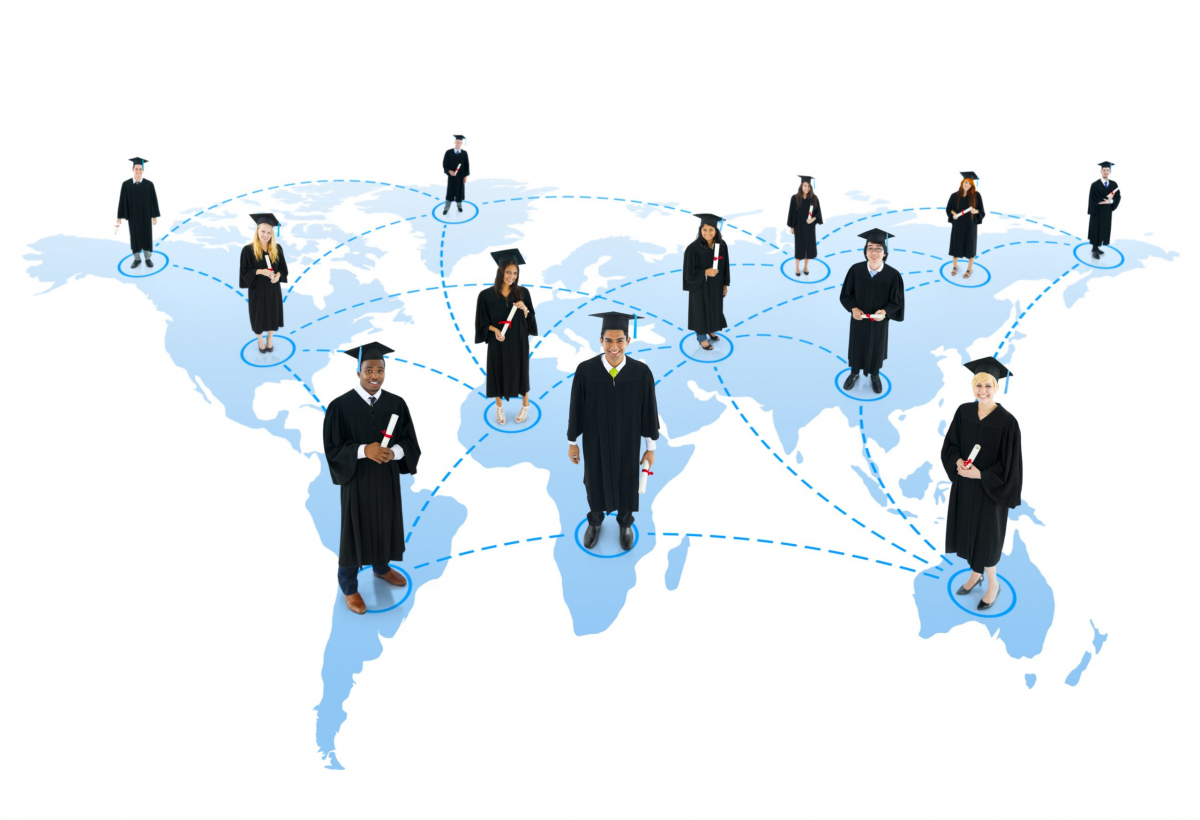 Региональная мобильность
Регионы, в которые трудоустраиваются выпускники 2021 г. Красноярского края
Высшее образование
Динамика трудовой миграции выпускников Красноярского края, 2016-2022 гг., %
% трудовой миграции – 27%
Красноярский край – 73%
г. Москва – 8%
Республика Хакасия – 3% 
Иркутская область – 3%
г. Санкт-Петербург – 2%
Среднее профессиональное образование
% трудовой миграции – 23%
Красноярский край – 77% 
г. Москва – 6%
Республика Хакасия – 3% 
Иркутская область – 2%
Новосибирская область – 2%
Источник: Мониторинг трудоустройства выпускников, Лаборатория исследований рынка труда, 2023 г.